Tour dans le lycée
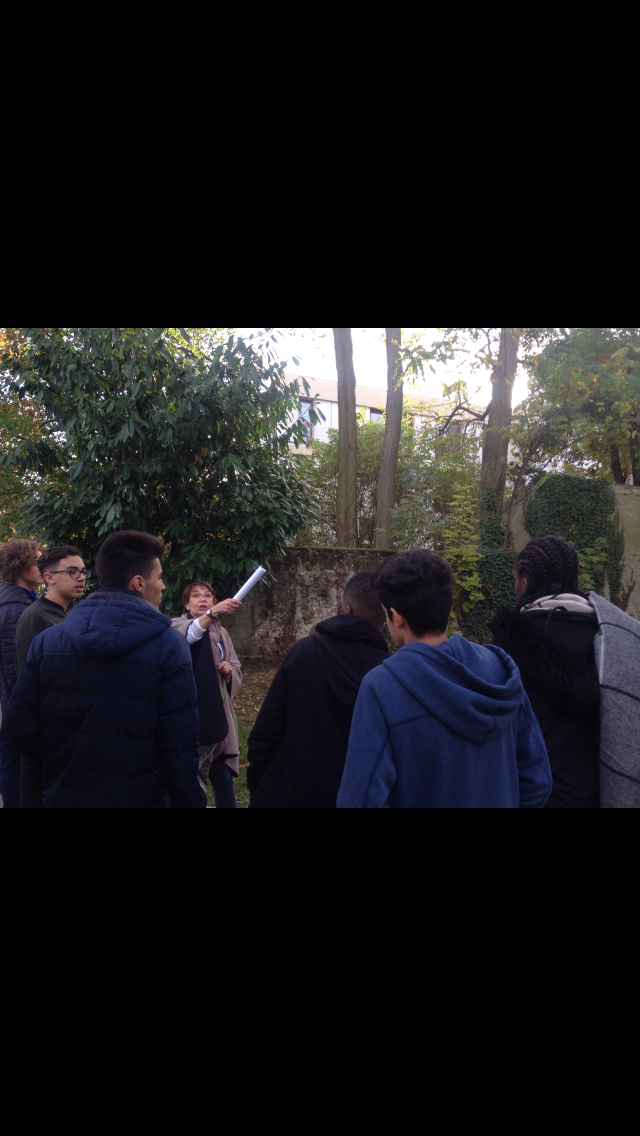 Nos plantations
Un Oranger
Du Mexique, qui attire les abeilles.
Un pommier
C’est un petit pommier boskoop, qui se développe que au soleil.
Un rosier
C’est un rosier qui produit des roses blanches au printemps. On peut faire une bouture avec.
Les nichoirs a insectes
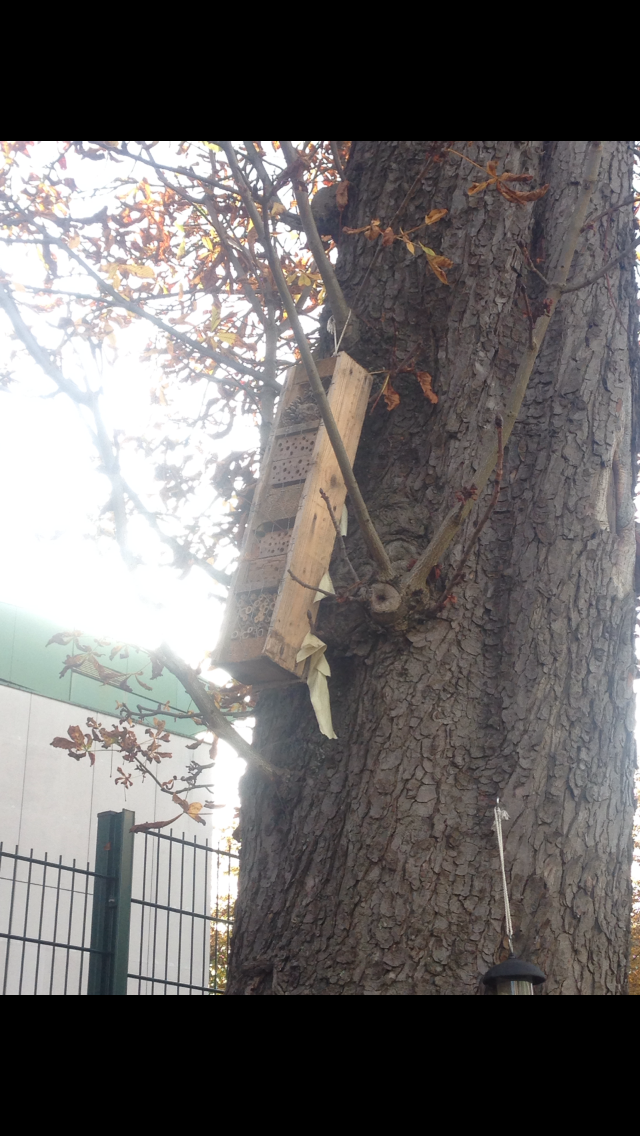 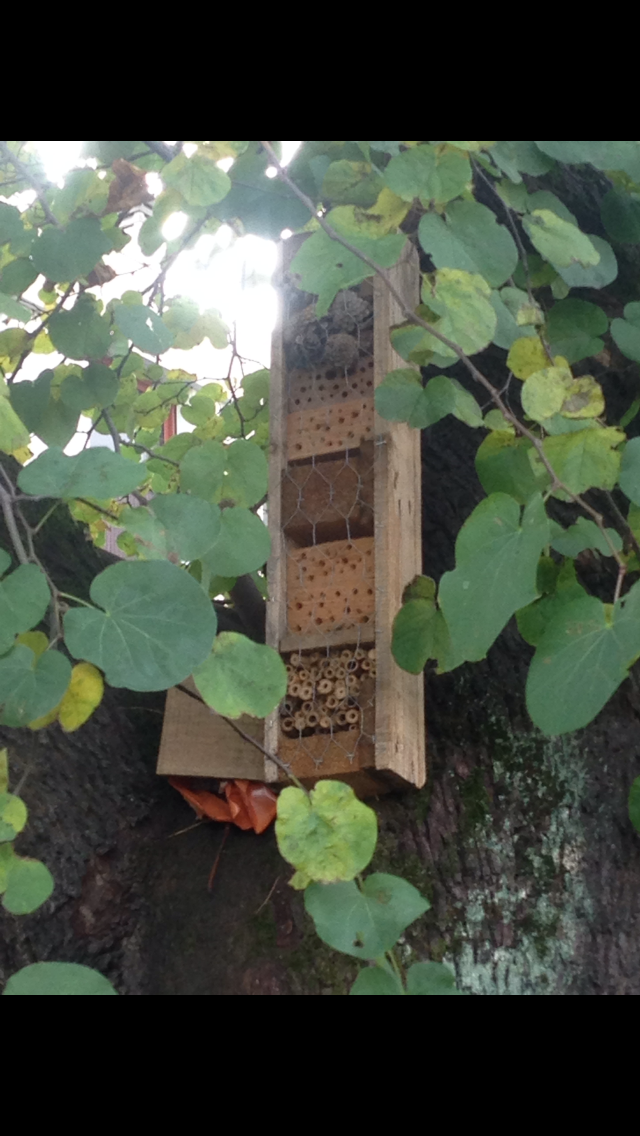 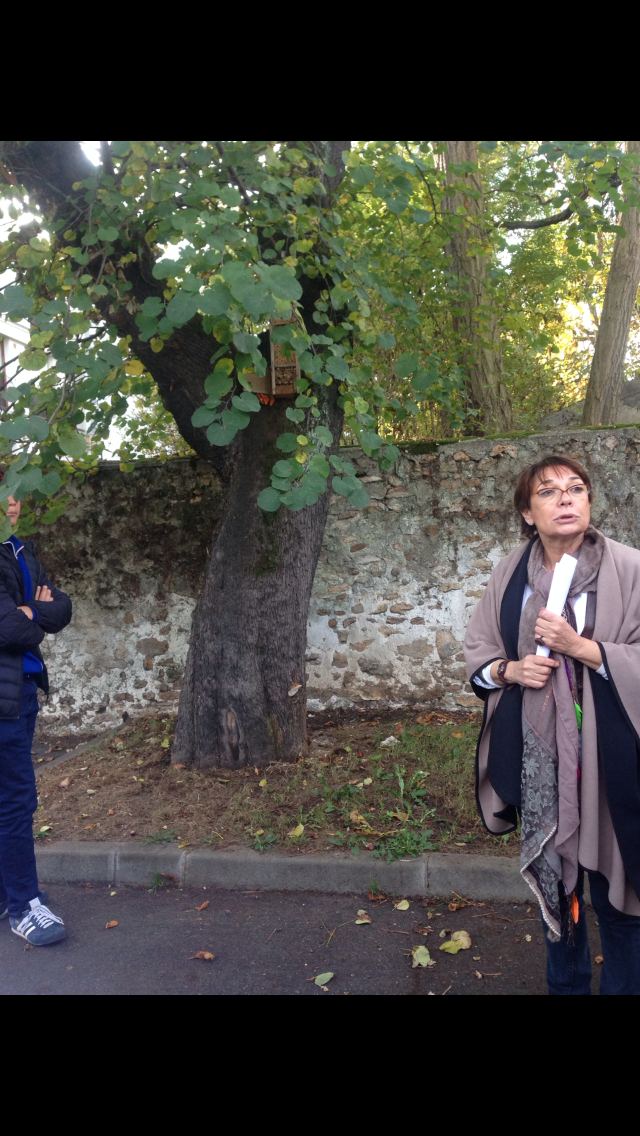 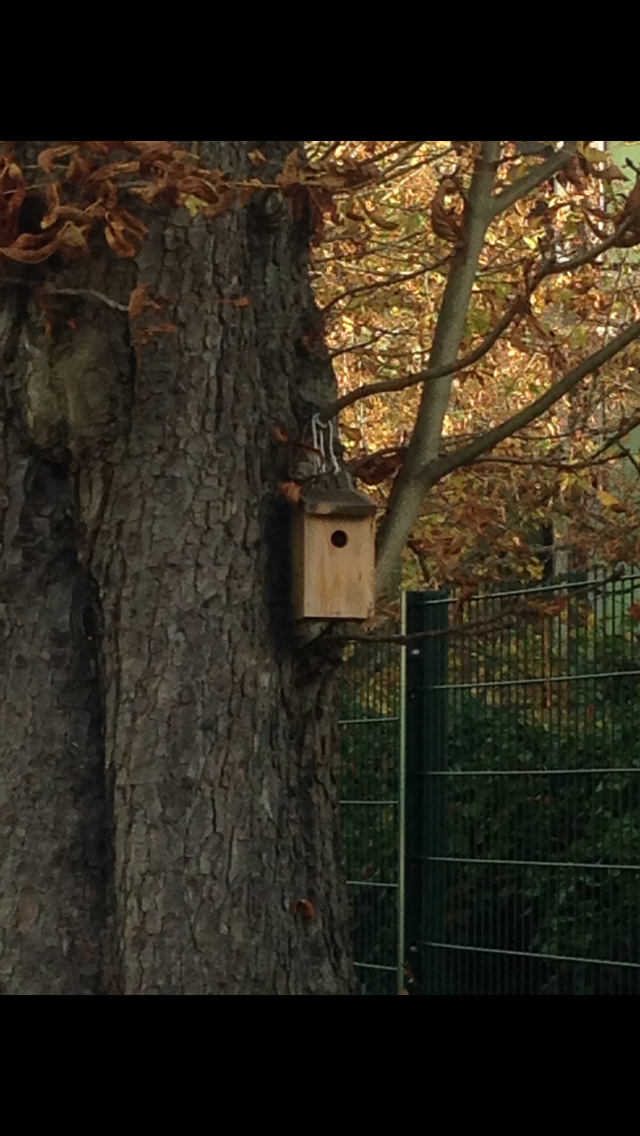 Les Nichoirs et les mangeoires pour les oiseaux
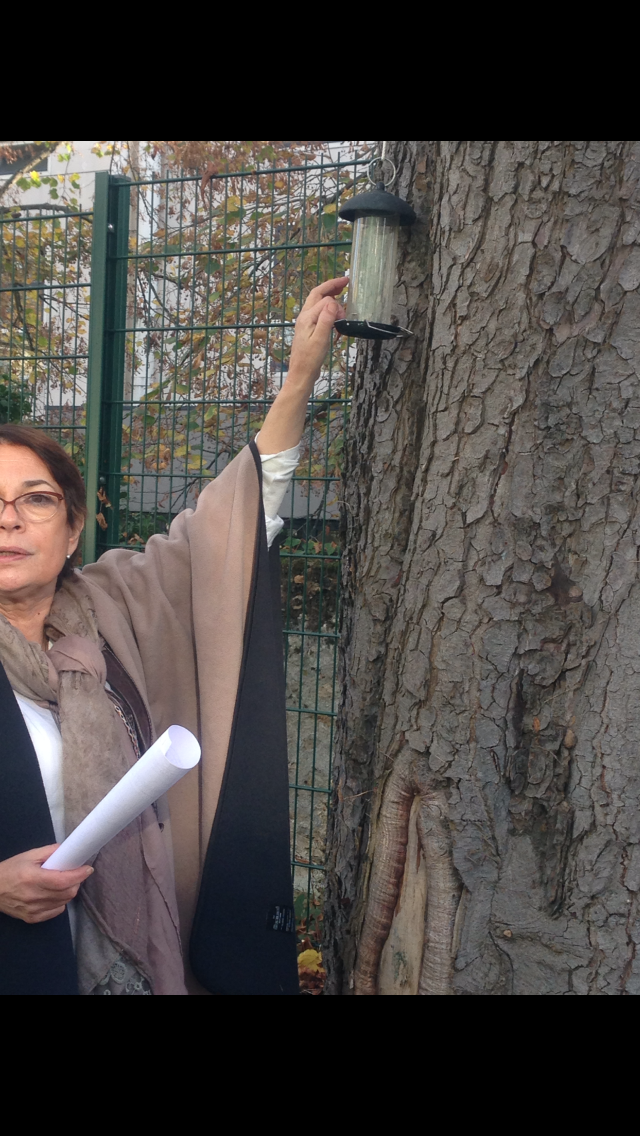